UNITED WAY OF BROOME COUNTY
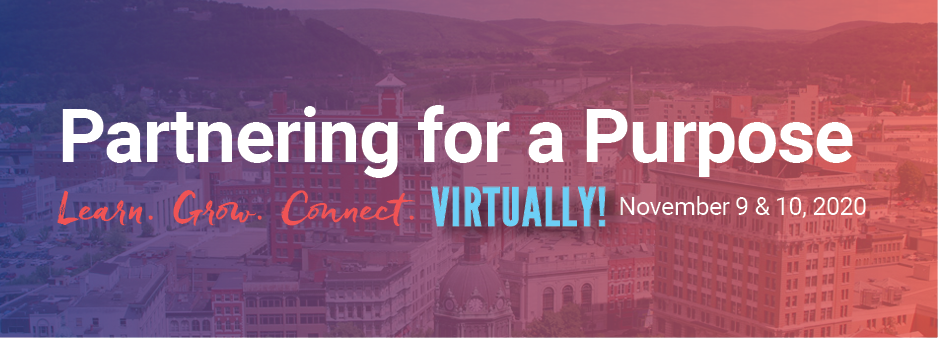 1
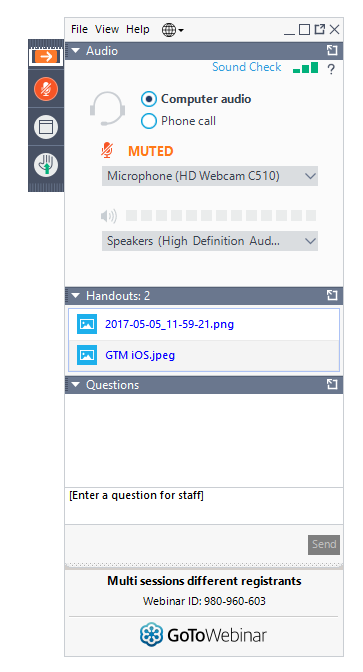 Can’t hear me? Make sure GoToWebinar has connected to your speakers and your volume is up. If that doesn’t work, exit the webinar and return. We’ll be here when you get back!
2
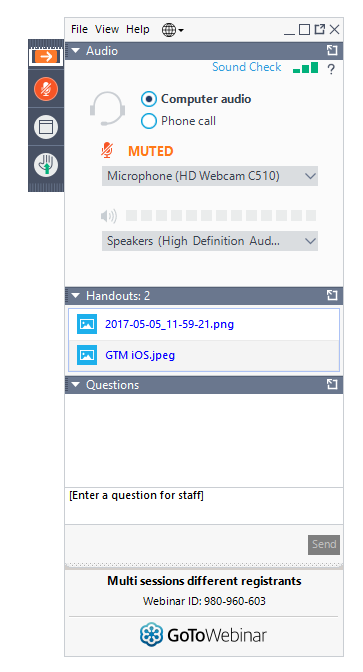 Questions? Type them here!
3
LOOKING BACK AND MOVING FORWARD
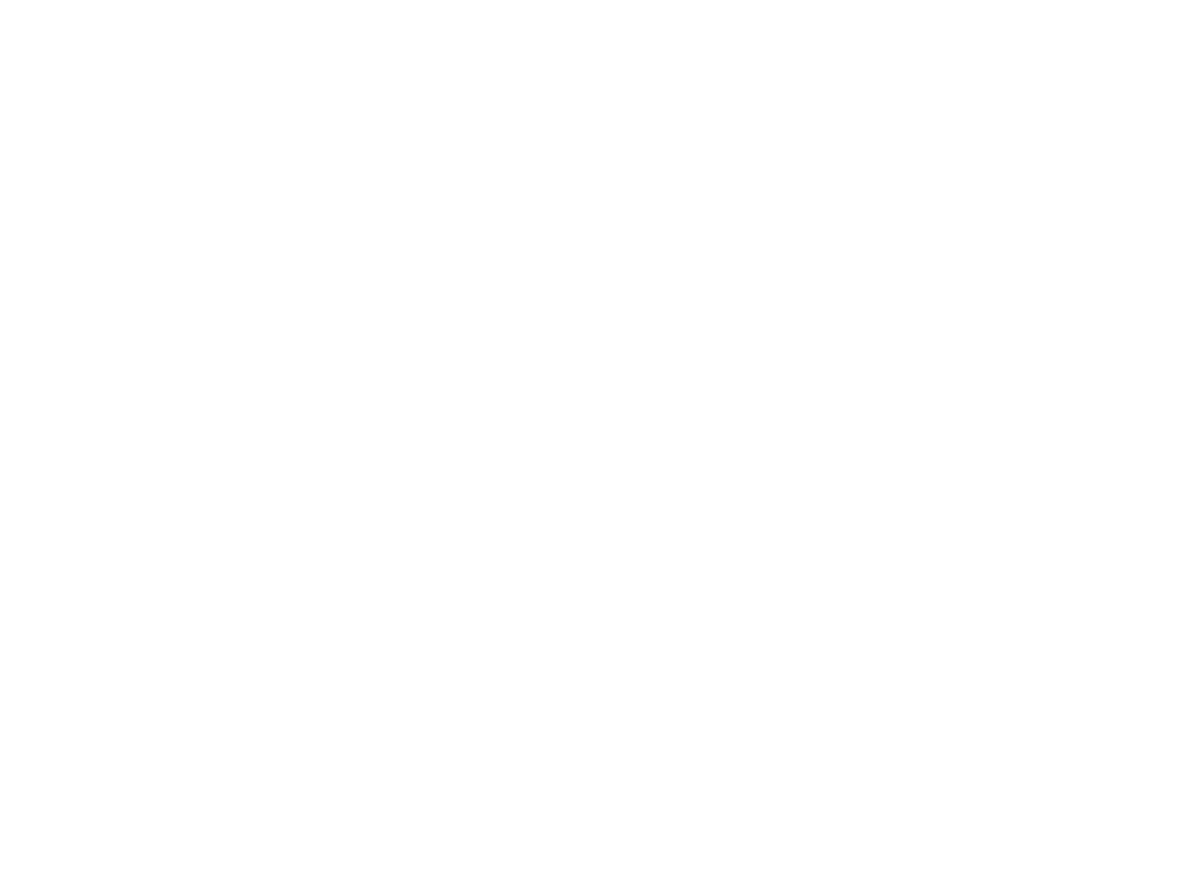 Presented by: LoriAnne Welch,Paula Perna, Maria Cataldo, and Lindsey Mott
November 10, 202011:00 am – 12:00 pm
4
UNITED WAY OF BROOME COUNTY
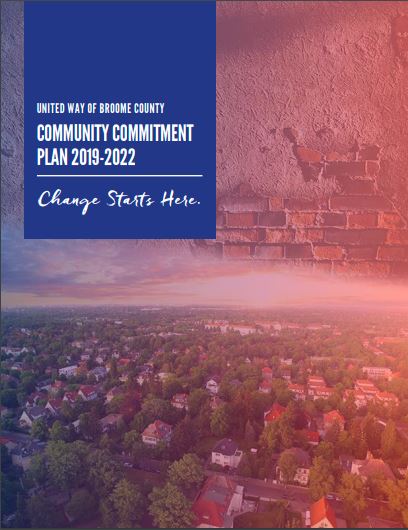 Community Commitment Plan
The 2019-2022 Community Commitment Plan was created following our most recent Community Café Series. In it, we outline how we will achieve our mission and vision for Broome County by strategically leveraging the collective resources of community partners.
5
[Speaker Notes: LW]
UNITED WAY OF BROOME COUNTY
Community Commitment Plan
Inspire Giving
Unify Efforts & Resources
Revitalize Collaboration
Inspire Giving
Based on community feedback, we will implement and invest in supportive service initiatives to broaden the capacity of community based organizations, so they can best leverage funding to address the most critical needs of the community.
6
[Speaker Notes: LW]
REVITALIZE COLLABORATION
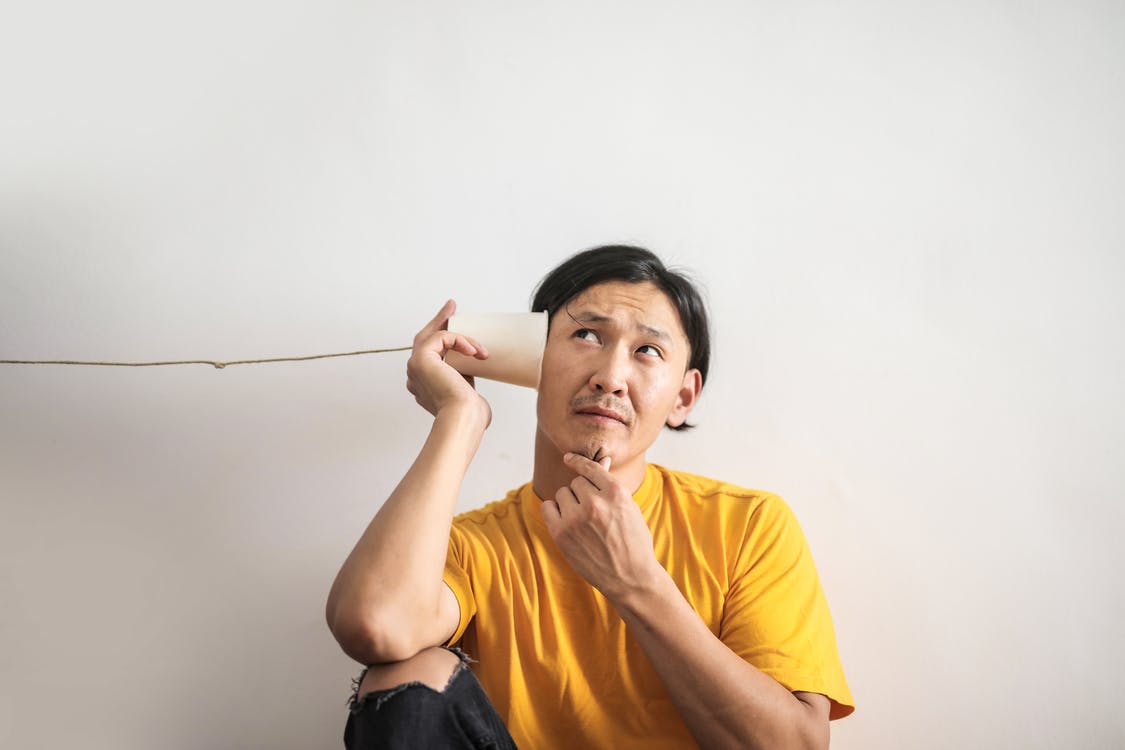 CBO Survey
In May 2020, we sent a brief survey to staff at our funded partners to identify the needs and priorities of local organizations, and gain a stronger understanding of the services and supports that nonprofit organizations could use for improving their overall operations such as management and delivery of services to the community.
Here’s what you said…
7
[Speaker Notes: LM]
CBO SURVEY RESULTS
Who did we hear from?
100%
44%
88%
76%
% of organizations that identified themselves as “Community-Based”
Response rate of individuals surveyed
Response rate of organizations surveyed
% of respondents who held and administrative role
8
[Speaker Notes: LM]
CBO SURVEY RESULTS
What services can we provide?
VOLUNTEER RECRUITMENT AND RETENTION ASSISTANCE
MARKETING & ADVERTISING SUPPORT
55%
45%
42%
95%
42%
96%
PROGRAM EVALUATION & MEASUREMENT SUPPORT
VOLUNTEER MANAGEMENT SOFTWARE
53% were interested | 42% were somewhat interested
ACTIVE LEARNING GROUP FOR NONPROFIT PROFESSIONALS
LEADERSHIP DEVELOPMENT RESOURCES
45% were interested51% were somewhat interested
9
[Speaker Notes: LM]
CBO SURVEY RESULTS
How else can we collaborate?
NETWORKING OPPORTUNITIES
SHARED SERVICES & SPACE
CENTRALIZED NONPROFIT DATABASE
10
[Speaker Notes: LM]
REVITALIZE COLLABORATION
Past Supportive Services
Sexual Harassment Training
Partnering for a Purpose 2019
Grant Fundamentals Workshop
CPR/AED
Developing a Safe Reopening Work Plan
11
[Speaker Notes: PP 
 
Adding PFAP. Sexual Harassment, CPR, substance abuse – add from google sheet.****  Future DEI stuff. Looking forward – more supportive services described in survey]
REVITALIZE COLLABORATION
Future Supportive Services
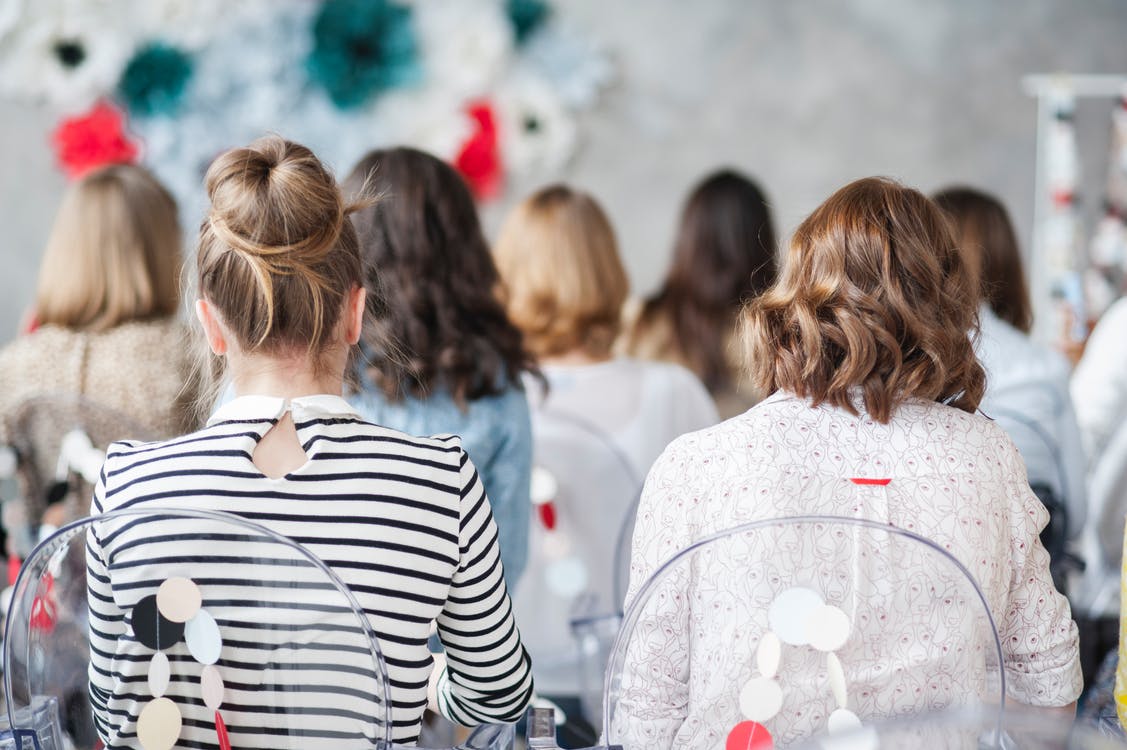 Partnering for a Purpose
DEI Resources
Quarterly Meetings Priority Area Meetings
Volunteer HQ
12
[Speaker Notes: PP]
UNITED WAY OF BROOME COUNTY
Community Commitment Plan
Unify Efforts & Resources
Inspire Giving
Inspire Giving
Revitalize Collaboration
We will focus on ensuring the sustainable growth of fund development, impactful community projects and programs, and volunteer and engagement resources.
13
[Speaker Notes: LW]
INSPIRE GIVING
Day of Action 2020
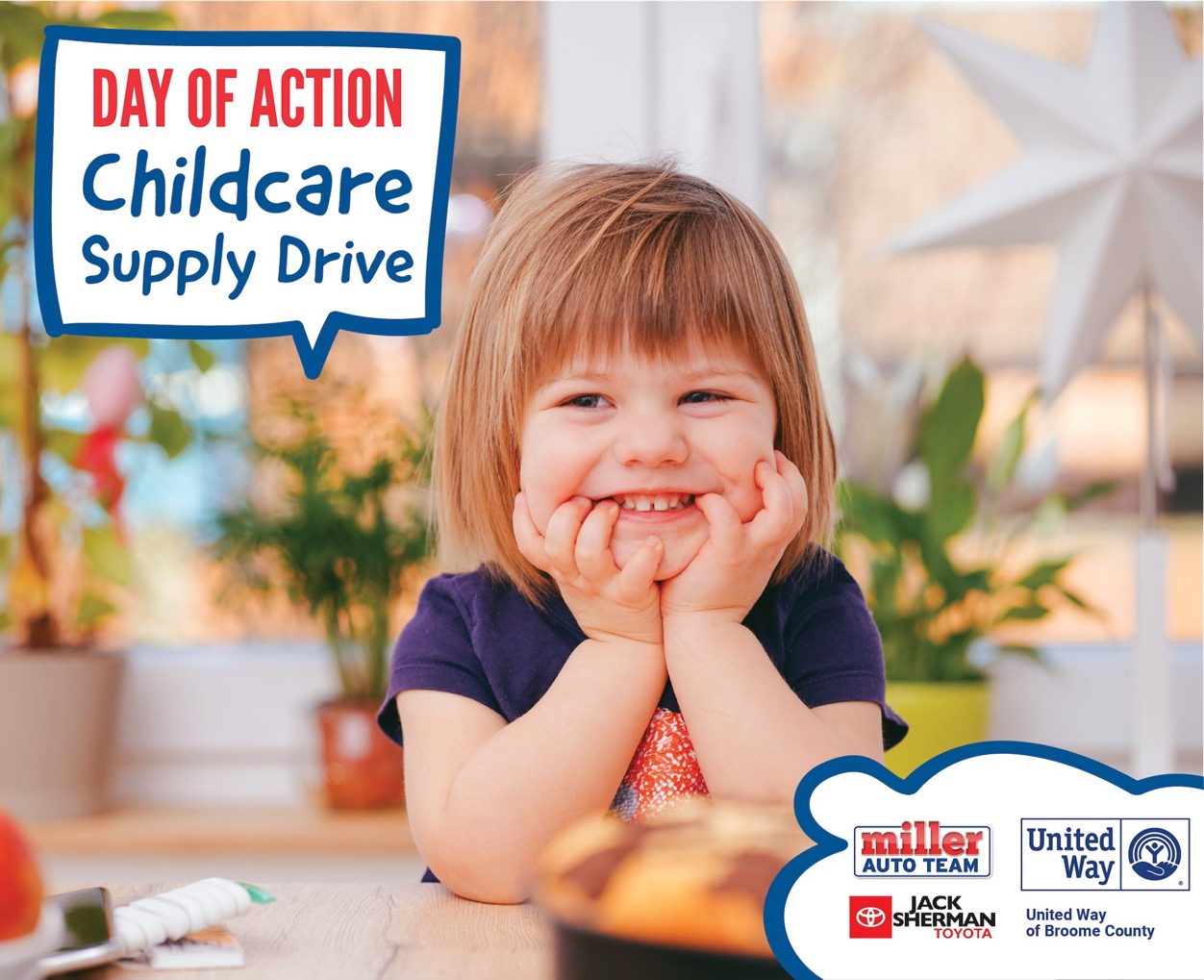 We collected 344 packages of items valued at $772.00 for 5 organizations.
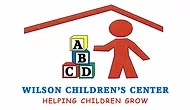 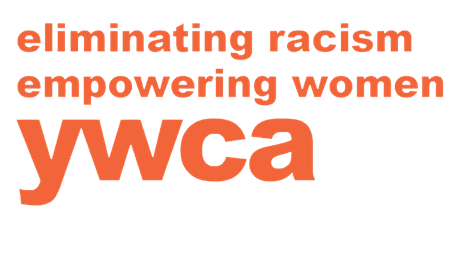 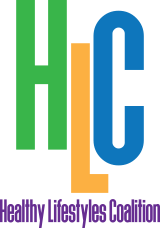 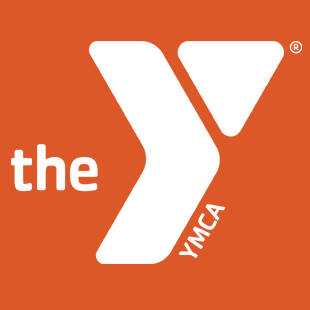 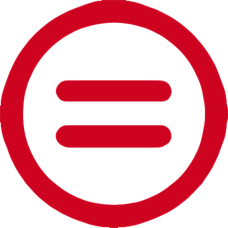 14
[Speaker Notes: MC]
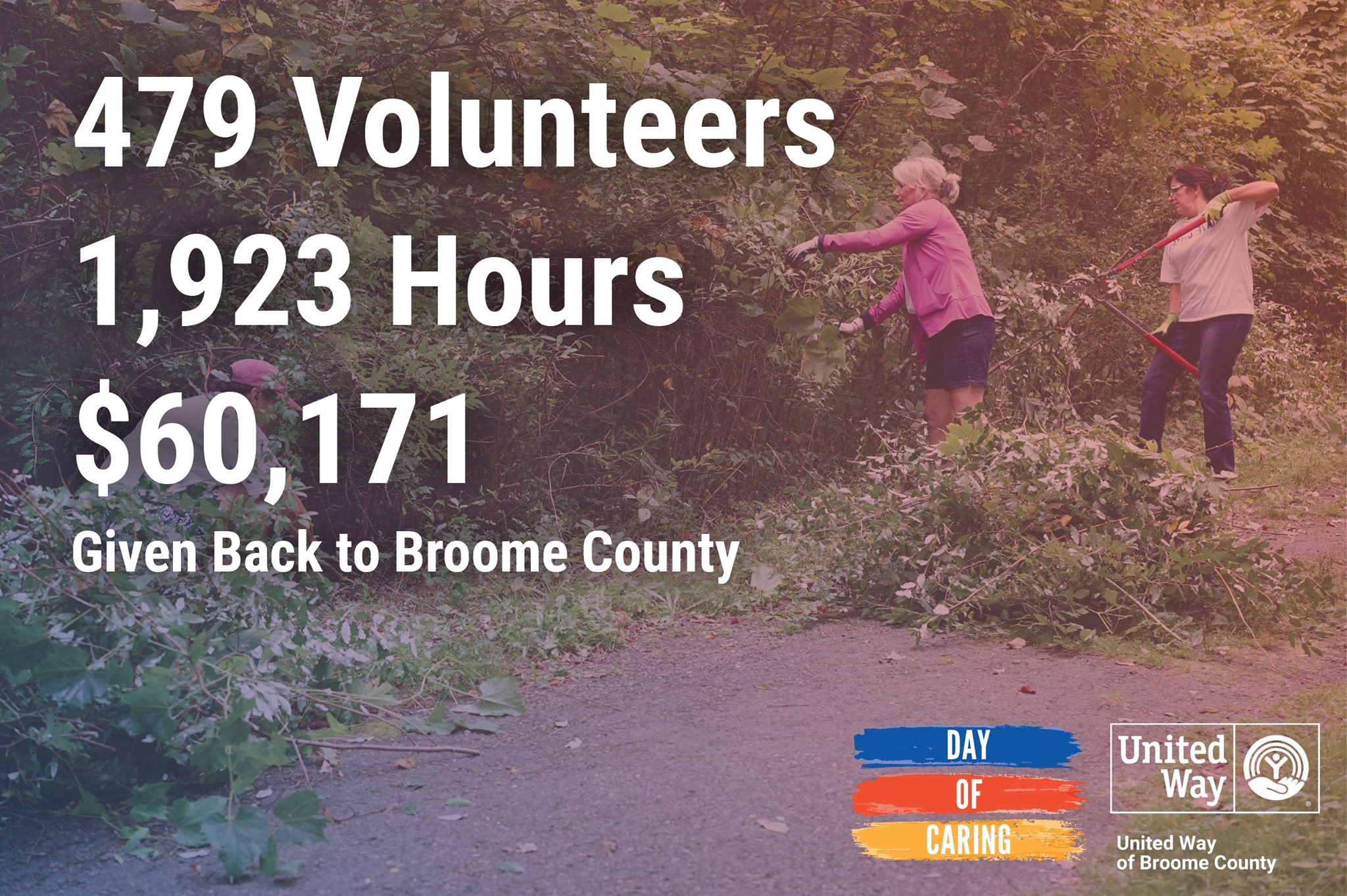 INSPIRE GIVING
Day of Caring 2020
15
15
[Speaker Notes: MC]
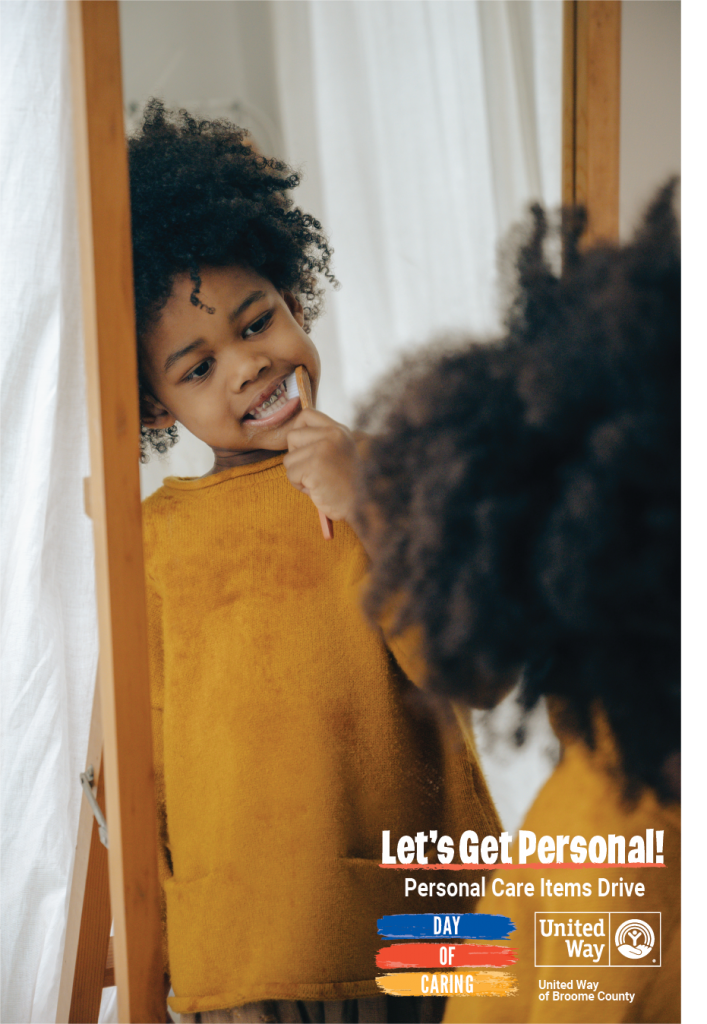 INSPIRE GIVING
Day of Caring 2020
We collected over 1,300 packages valued at over $3,300 to 6 organizations.
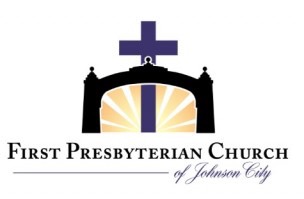 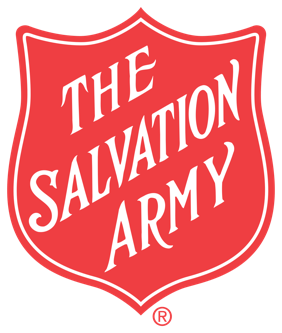 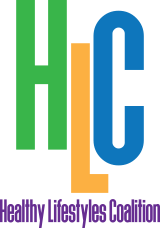 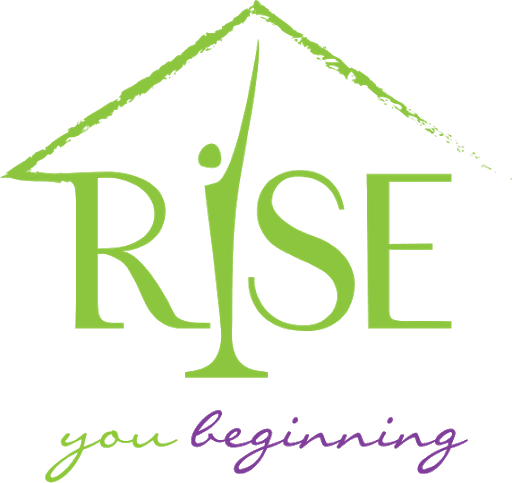 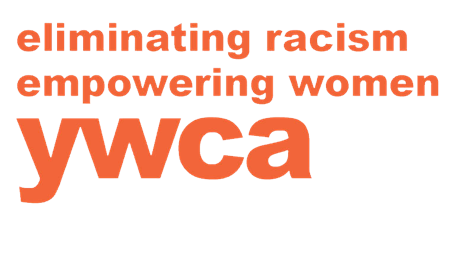 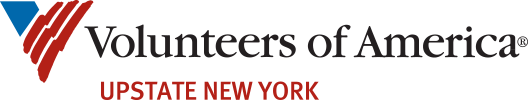 16
[Speaker Notes: MC]
INSPIRE GIVING
Our 100% Promise
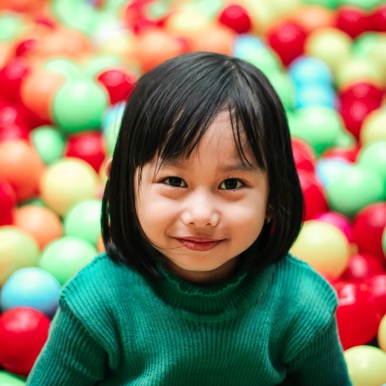 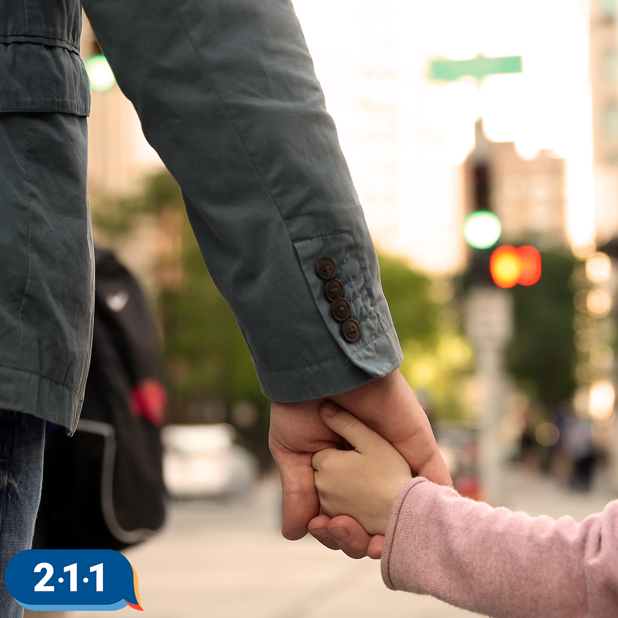 When you give, you intend for your gift to have a lasting positive impact in the community. To give you total confidence that your donation will make a direct impact, we promise to send 100% of your donation to make that positive change through community based projects and programs.
17
[Speaker Notes: MC]
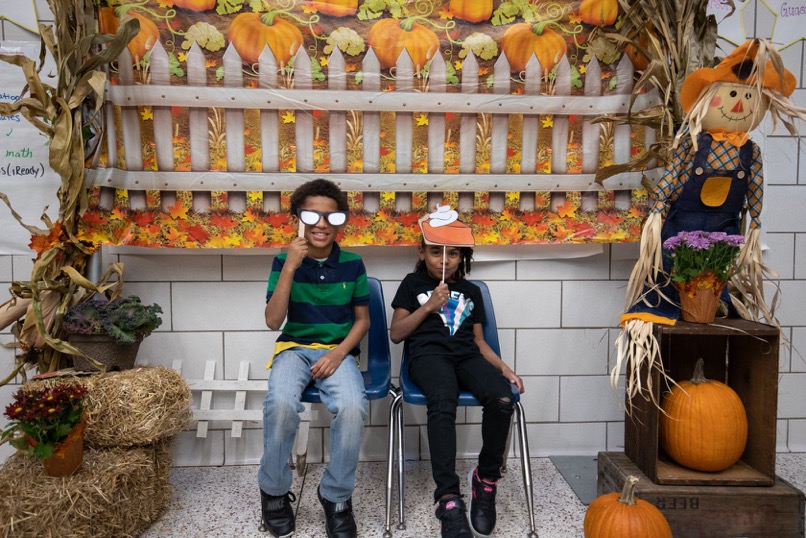 INSPIRE GIVING
Healthy Lifestyles Coalition
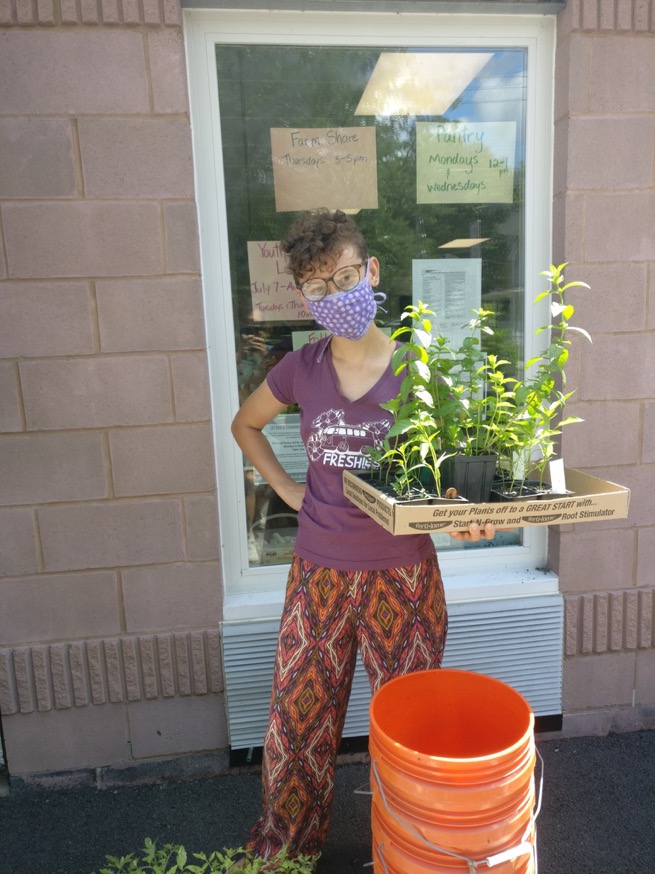 Planning is underway to replicate HLC programming, expanding services provided through collaborations with our partners to different communities in Broome County.
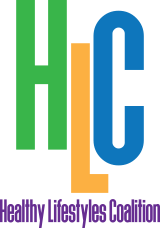 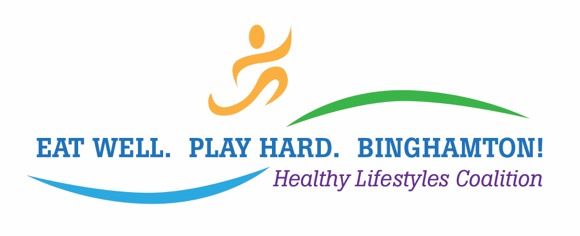 18
[Speaker Notes: PP]
INSPIRE GIVING
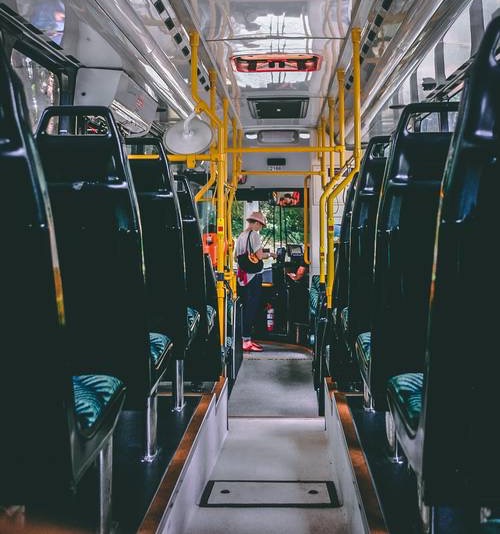 Impact Tours
The first virtual impact tour of the Lee Barta Community Center will take place in early December. In the future, we hope to conduct impact tours using a bus to bring people from site to site.
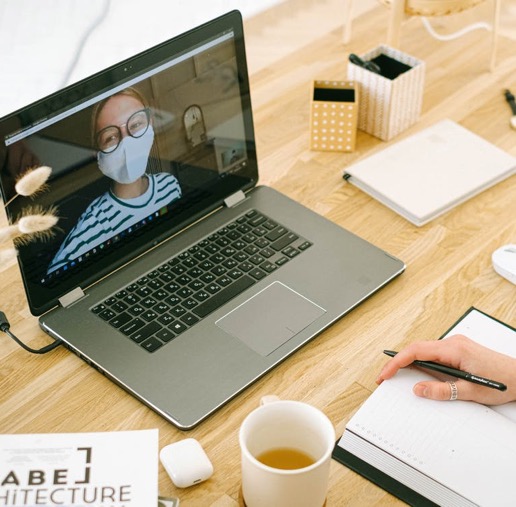 19
[Speaker Notes: PP]
INSPIRE GIVING
Mission United
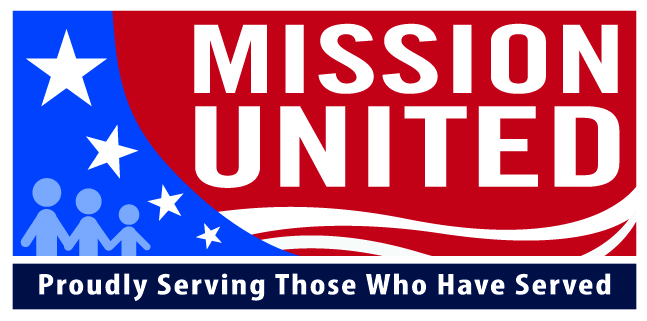 Plan and implement Mission United Initiative, which will include participants within younger cohorts.
20
[Speaker Notes: PP]
UNITED WAY OF BROOME COUNTY
Community Commitment Plan
Revitalize Collaboration
Inspire Giving
Unify Efforts & Resources
Inspire Giving
We will build our capacity to connect individuals with community data, collaborate to provide training and development needs, and commit to a culture of diversity.
21
[Speaker Notes: LW]
UNIFY EFFORTS & RESOURCES
Volunteer HQ – 
GalaxyDigital –  Get Connected Overview
Volunteerism efforts are assisted through facilitation and involvement with other nonprofit agencies, corporate partners, volunteers, community groups, and affect change at the local level.
22
[Speaker Notes: MC]
VOLUNTEER HQ
Core Features
Digital experience
Mobile-friendly
Enables CBOs to easily promote volunteer opportunities
Allows community members to browse existing needs 
Builds a database of volunteers 
Generates reports on all volunteer
Creates a volunteer resume 
Provides a community calendar
Social media integration 
Provides a customizable dashboard
23
[Speaker Notes: Digital experience
Mobile-friendly designed to drive volunteer & agency engagement
Enables CBOs to easily promote volunteer opportunities, in-kind needs, and special events using a familiar social environment
Allows community members to browse existing needs and registered for service opportunities that align with their passions
Builds a database of volunteers & provides tools to easily community and engage with volunteer in a targeted way
Generates reports on all volunteer data to capture useful info on the impact of volunteerism 
Creates a volunteer resume that summaries each volunteer’s efforts within the community
Provides a community calendar that display events and needs
Social media integration of listed needs and volunteer responses to increase channels of communication
Provides a customizable dashboard that reflects our branding and features spotlights on specific content]
VOLUNTEER HQ
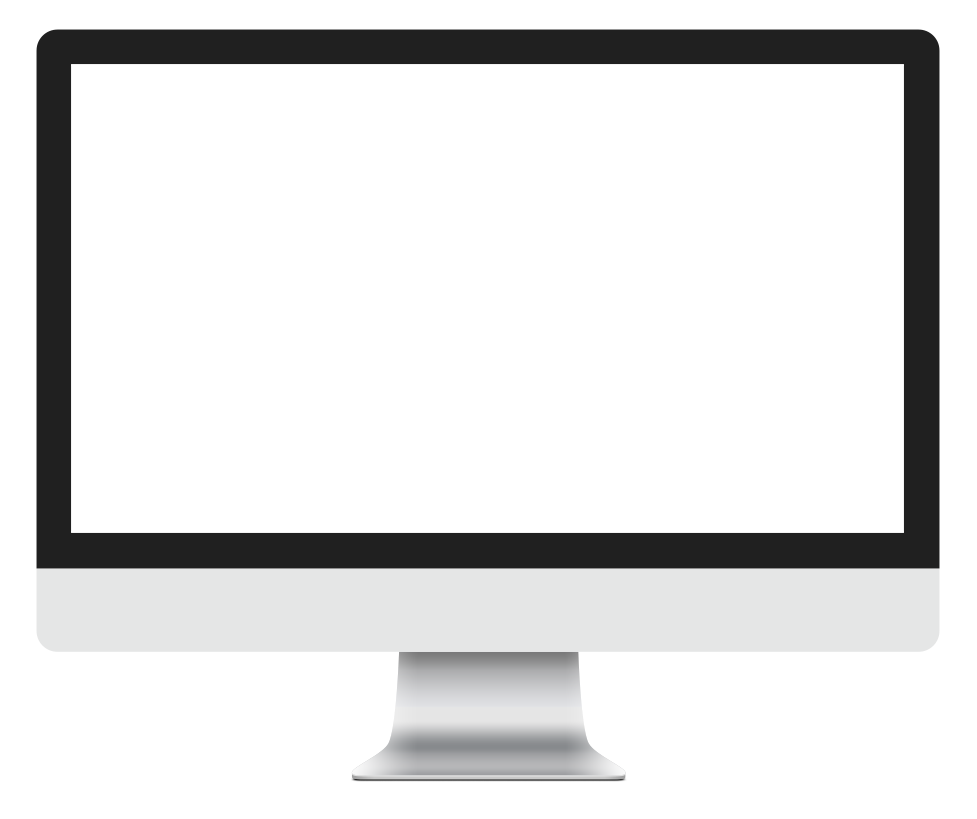 Site Access
Accessing site as a Volunteer
Accessing site as a Agency
www.uwbroomevolunteers.org/
24
[Speaker Notes: MC]
UNIFY EFFORTS & RESOURCES
Diversity, Equity, & Inclusion
On July 28, 2020, U.S. and International United Way’s approved a change to the United Way membership requirements. United Ways across the globe, including our own, are committed to the following actions:
- Develop, maintain, and publicly post an organization position opposing all forms of racism;
- Annually, provide racial equity training for all board members and staff; and- Develop and use racial equity as one of the criteria in making community investments.
25
[Speaker Notes: LW Highlight Korin’s new title?]
DIVERSITY, EQUITY, & INCLUSION
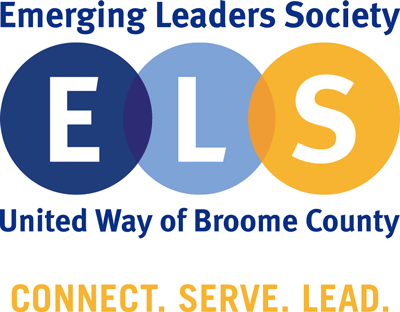 Roundtables
Race, Racism & Social Justice (9/2)

Aggression: Macro, Micro, Violence (10/21)

Equity vs. Equality (11/10)
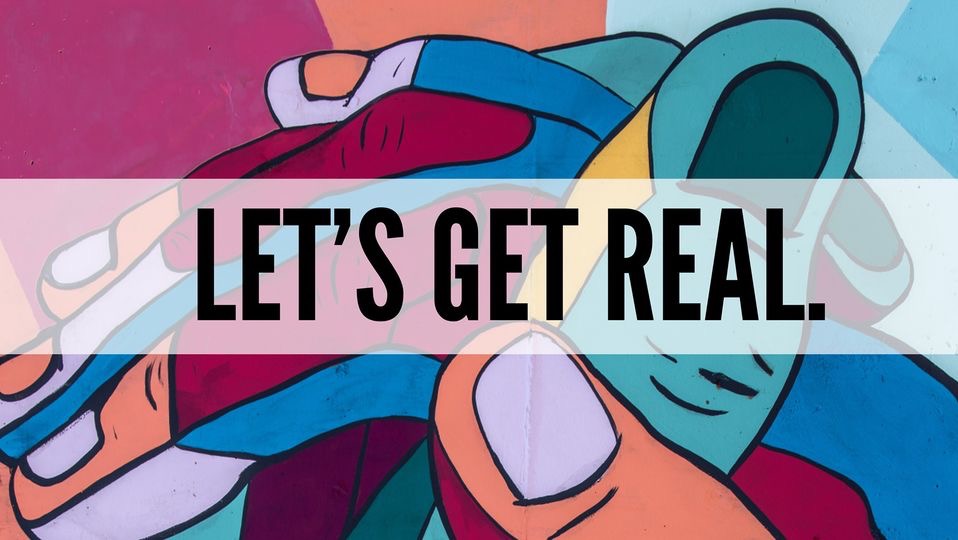 26
[Speaker Notes: MC]
UNITED WAY OF BROOME COUNTY
COVID-19 RESPONSE
27
[Speaker Notes: LW]
COVID-19 RESPONSE
COVID-19 Response Fund Alliance
.
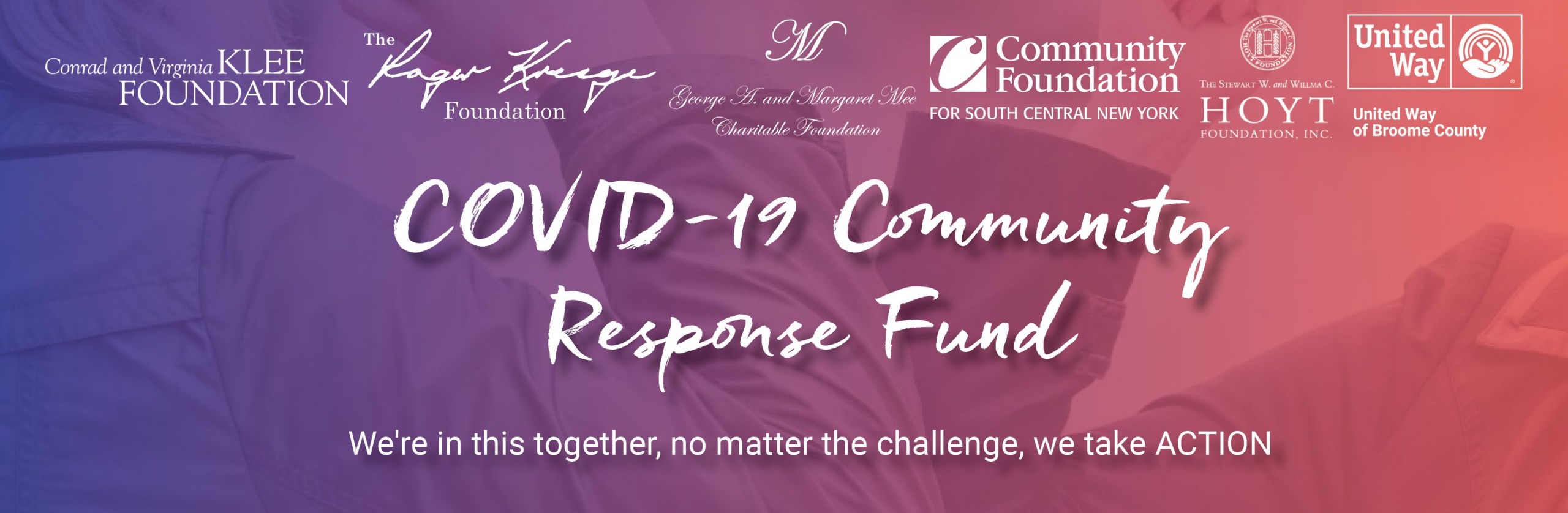 28
[Speaker Notes: LW]
The COVID-19 Community Response Fund Alliance
 
United Way of Broome County 

The Conrad and Virginia Klee Foundation 

Community Foundation for South Central New York 

The Dr. G. Clifford and Florence B. Decker Foundation 

The Stewart W. and Willma C. Hoyt Foundation 

George A. and Margaret Mee Charitable Foundation 

Roger Kresge Foundation
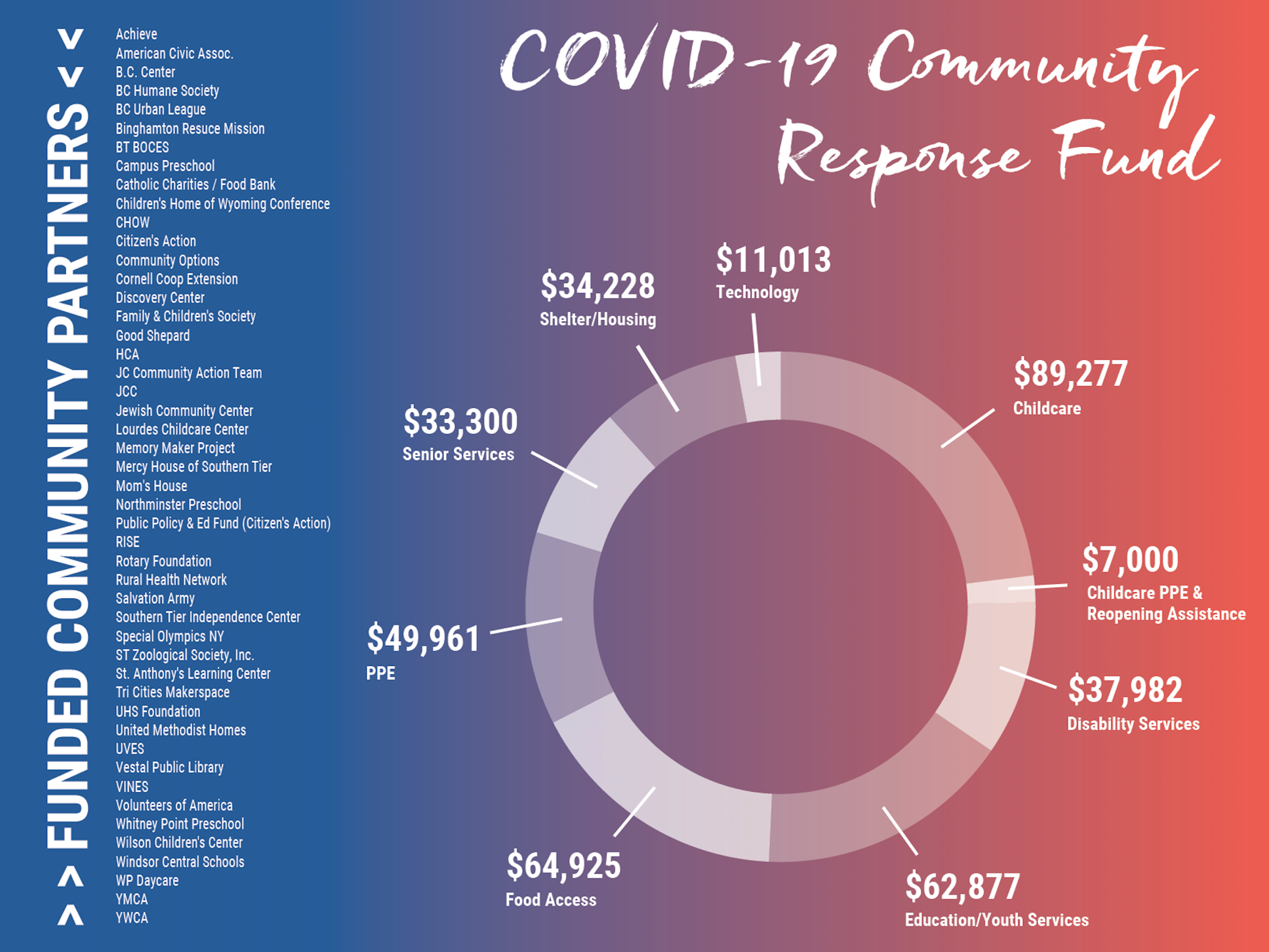 57 Grants
$387,563
29
[Speaker Notes: LW]
COVID-19 RESPONSE
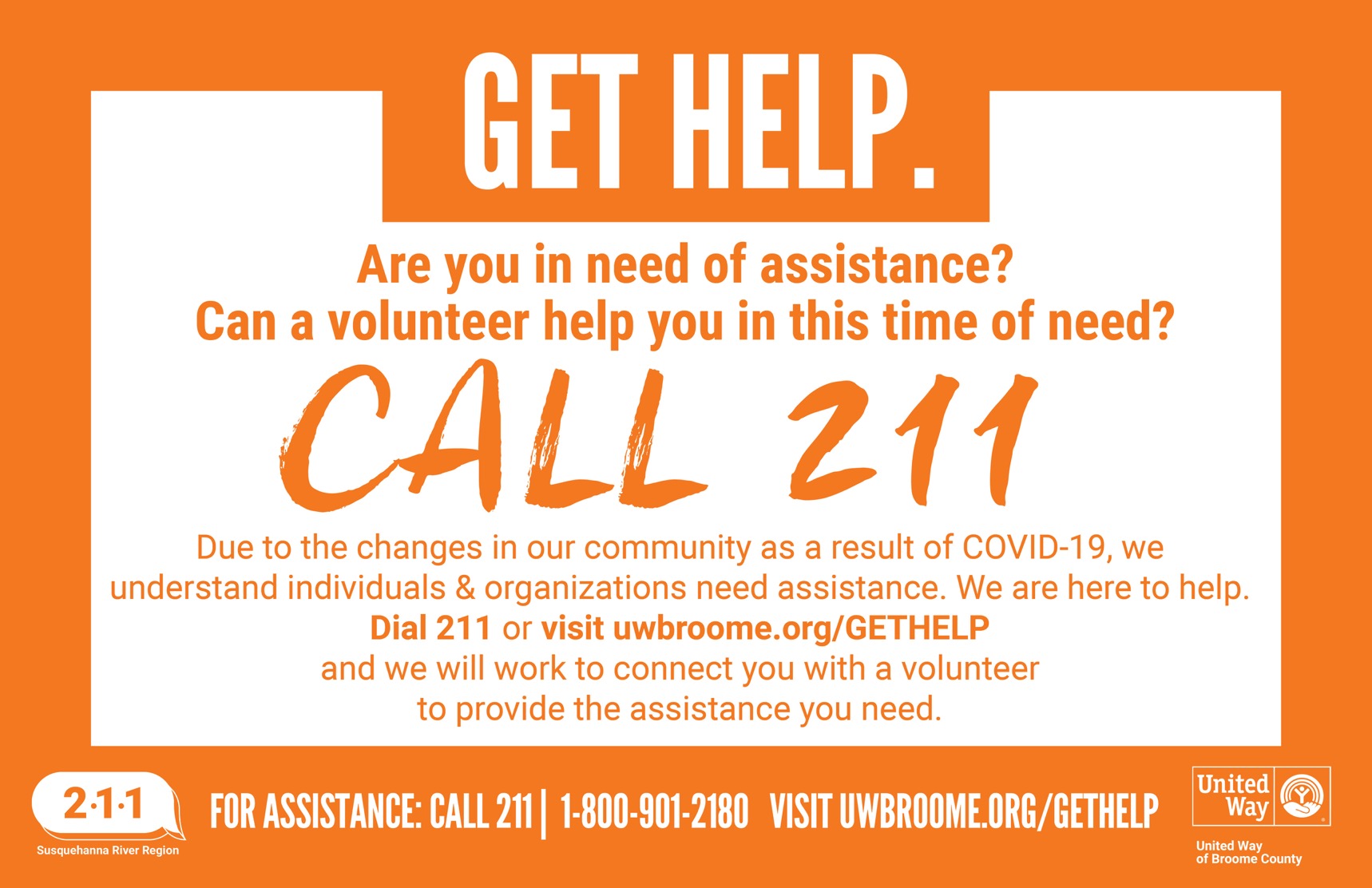 GIVE HELP. GET HELP.Volunteer Initiative
30
30
[Speaker Notes: LW]
COVID-19 RESPONSE
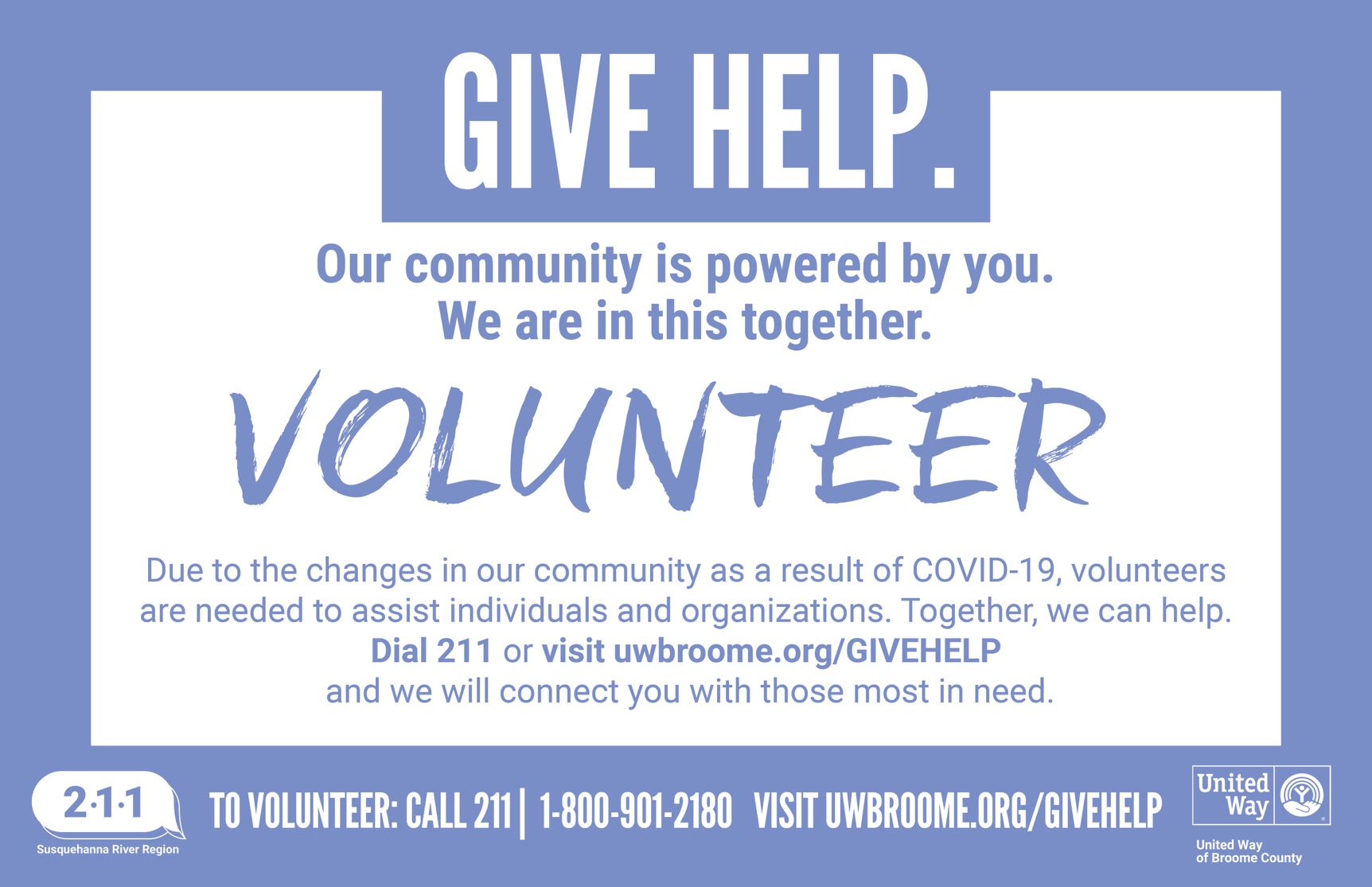 GIVE HELP. GET HELP.Volunteer Initiative
31
31
[Speaker Notes: MC]
COVID-19 RESPONSE
GIVE HELP. GET HELP. Volunteer Initiative
OVER $43,000
170
388
1,488
VOLUNTEERS
INDIVIDUALS & ORGANIZATIONS
HOURS VOLUNTEERED
OF TIME DONATED
Based on valuation determined by Independent Sector
Matched to neighbors and organizations in need
Between March 20, 2020 and June 15, 2020
Had their needs met by volunteers
32
[Speaker Notes: MC]
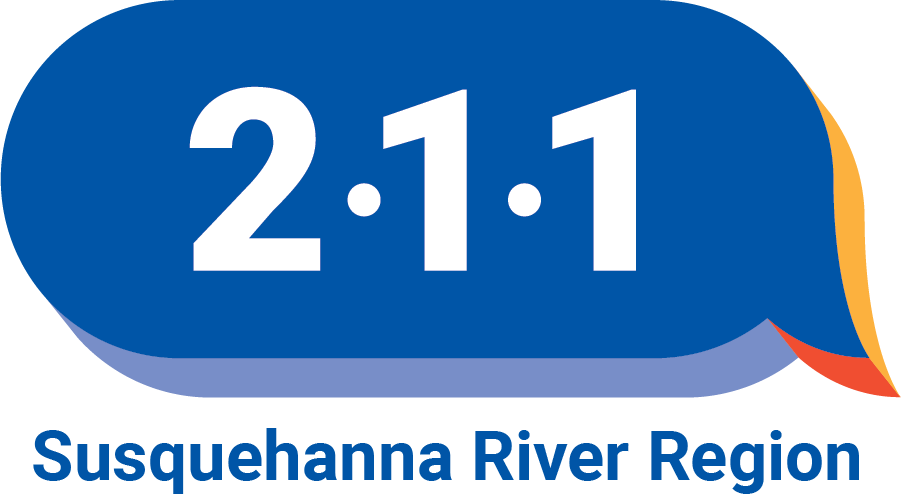 COVID-19 RESPONSE
Mask Distributions
OVER 7,000
OVER 5,000
8,863
97%
MASKS DISTRIBUTED
MASKS DONATED
INCREASE IN CALL VOLUME
REQUESTS
By United Way to Broome County residents and local organizations
To United Way by Broome County residents, many of which were handmade
Directly related to COVID-19 answers by Community Resource Specialists
Between March 15 to March 30, 2020, and the same period in 2019
33
[Speaker Notes: LW]
UNITED WAY OF BROOME COUNTY
2021-2022 GRANT OPPORTUNTIES
34
[Speaker Notes: PP]
November 20
November 2
November 17
December 7 - 11
January 15
GRANT OPPORTUNITIES
Strategic Community Priority Grants
Applications due at 3 pm.
Request for Proposals (RFP) released.
Letters of Intent (LOIs) due at 3 pm.
Office Hours with United Way staff. Please register beforehand using the link included in the RFP.
Information Session at 2 pm. United Way staff will walk through the RFP and answer questions from attendees.
35
[Speaker Notes: PP]
GRANT OPPORTUNITIES
Capacity Building Grants
The Request for Proposals (RFP) for the 2021-2022 Capacity Building Grant Program will release in late January 2021.
36
[Speaker Notes: PP]
Thank you!
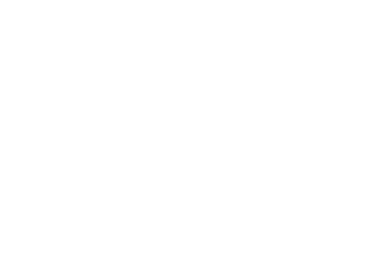 [Speaker Notes: LW]